Διοίκηση ολοκληρωμένης επικοινωνιακής στρατηγικής
Ολοκληρωμένη Επικοινωνία Μάρκετινγκ
Διδάσκων: Γεώργιος Πανηγυράκης
Τμήμα: Οργάνωση και Διοίκηση Επιχειρήσεων
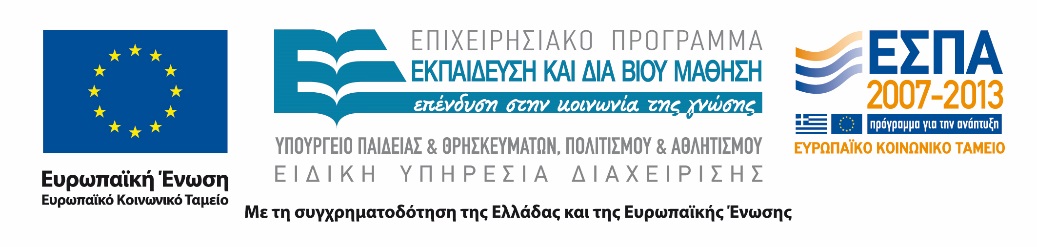 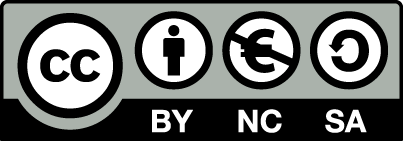 Χρηματοδότηση
Το παρόν εκπαιδευτικό υλικό έχει αναπτυχθεί στα πλαίσια του εκπαιδευτικού έργου του διδάσκοντα.
Το έργο «Ανοικτά Ακαδημαϊκά Μαθήματα στο Οικονομικό Πανεπιστήμιο Αθηνών» έχει χρηματοδοτήσει μόνο τη αναδιαμόρφωση του εκπαιδευτικού υλικού. 
Το έργο υλοποιείται στο πλαίσιο του Επιχειρησιακού Προγράμματος «Εκπαίδευση και Δια Βίου Μάθηση» και συγχρηματοδοτείται από την Ευρωπαϊκή Ένωση (Ευρωπαϊκό Κοινωνικό Ταμείο) και από εθνικούς πόρους.
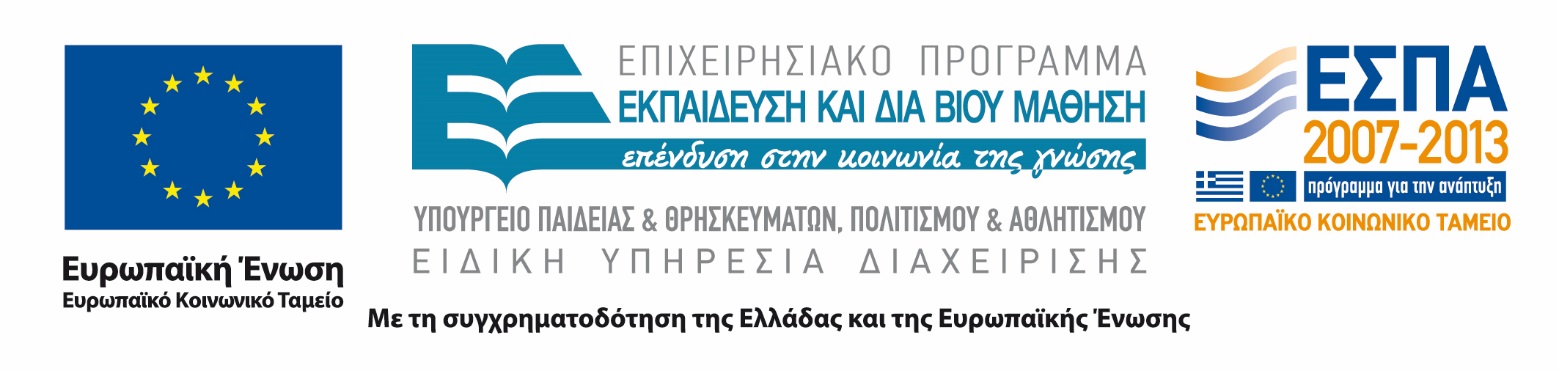 2
Άδειες Χρήσης
Το παρόν εκπαιδευτικό υλικό υπόκειται σε άδειες χρήσης Creative Commons.
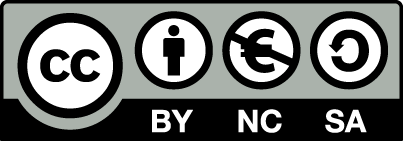 3
Σκοποί ενότητας
Παρουσίαση του οικονομικού περιβάλλοντος στο οποίο λειτουργούν οι επιχειρήσεις 
Κατανόηση της έννοιας της Ολοκληρωμένης Επικοινωνίας Μάρκετινγκ
Διαφορές του χθες με το σήμερα και η αναγκαιότητα της Ολοκληρωμένης Επικοινωνίας Μάρκετινγκ
4
Περιεχόμενα ενότητας
Εισαγωγή στην Ολοκληρωμένη Επικοινωνία Μάρκετινγκ
Αλλαγές του περιβάλλοντος που λειτουργούν οι επιχειρήσεις
Ορισμός και κατανόηση θεωρητικού υποβάθρου της Ολοκληρωμένης Επικοινωνίας Μάρκετινγκ
5
1. Εισαγωγή στην Ολοκληρωμένη Επικοινωνία Μάρκετινγκ
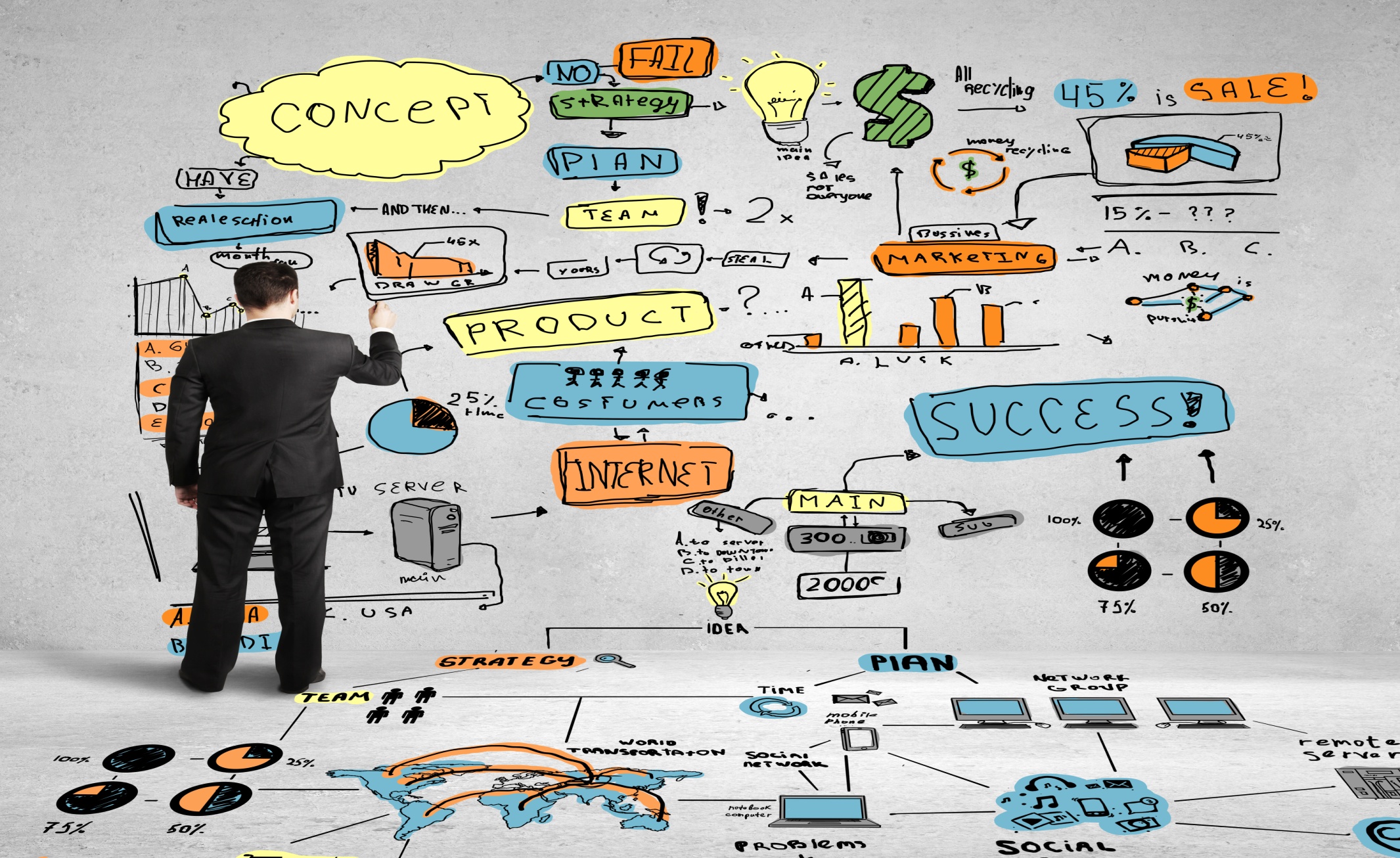 6
http://www.oneproductions.com/web/wp-content/uploads/2013/08/shutterstock_126858233.jpg
Η αγορά του 21ου αιώνα
Σε κάθε πεδίο και κάθε αγορά η πρόκληση πλέον είναι η μετάβαση…
Προσφορά
Ζήτηση
Ικανοποίησε καλύτερα τον πελάτη από τον ανταγωνιστή! 

…σε ένα περιβάλλον που χαρακτηρίζεται από υπερπαραγωγή…
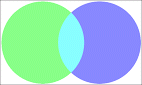 Marketing space
7
Η αγορά μας πλέον είναι ολόκληρος ο κόσμος
https://encrypted-tbn0.gstatic.com/images?q=tbn:ANd9GcSgyWsiEEGUnnQMb4BmJ-9MaDzBKWRMMopDiSE21J6NWvoee_KS
8
Τι είναι το Μάρκετινγκ;
Μια οργανωτική λειτουργία

Ένα σύνολο διαδικασιών με στόχο τη δημιουργία, την επικοινωνία και την παροχή αξίας για τους πελάτες

Η διαχείριση των πελατειακών σχέσεων με τρόπους που ωφελούν τον οργανισμό και τα ενδιαφερόμενα μέρη αυτού
Αξία
Σχεσιακό μάρκετινγκ
Μαζική προσαρμογή
Διαχείριση πελατειακών σχέσεων (CRM)
9
Τα είδη του Μάρκετινγκ
ΕΣΩΤΕΡΙΚΟ ΜΑΡΚΕΤΙΝΓΚ (Scandinavian, Dutch model)
ΣΤΡΑΤΗΓΙΚΟ ΜΑΡΚΕΤΙΓΚ 
(German, Japanese Model)
ΟΛΟΚΛΗΡΩΜΕΝΟ ΜΑΡΚΕΤΙΝΓΚ
(Convergence Model)
ΤΑΚΤΙΚΟ ΜΑΡΚΕΤΙΝΓΚ
(U.S. model)
Ο ΟΡΓΑΝΙΣΜΟΣ ΠΟΥ ΜΑΘΑΙΝΕΙ
10
Tactical, Strategic, Internal Integrated Marketing mix
Τακτικό, Στρατηγικό, Εσωτερικό, μείγμα μάνατζμεντ
Τακτικό, Στρατηγικό, Εσωτερικό, Ολοκληρωμένο μείγμα μάρκετινγκ
Tactical, Strategic, Internal Management mix
Προϊόν
Τιμή
Σχεδιασμός
Οργάνωση
Εφαρμογή ηγεσίας
Προώθηση
Διανομή
Έλεγχος
11
Τα 4 P του μείγματος μάρκετινγκ
12
International Marketing Communication  -Management
Ανταλλαγές πέραν των εθνικών συνόρων για την ικανοποίηση
 των ανθρώπινων αναγκών και  επιθυμιών
Πελάτης
Ανταγωνιστής
Οργανισμός
Κουλτούρα
Στόχος να ικανοποιήσουμε τον καταναλωτή καλύτερα από τον ανταγωνιστή!
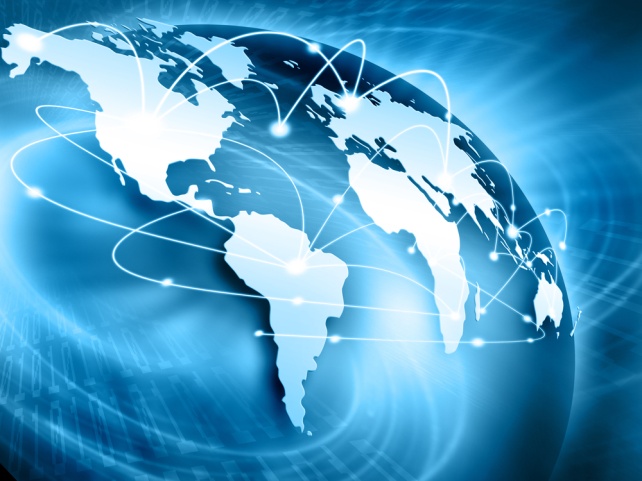 13
http://www.careerealism.com/wp-content/uploads/2013/09/todays-global-job-market.jpg
2. Αλλαγές του περιβάλλοντος που λειτουργούν οι επιχειρήσεις
http://www.tagfinearts.com/media/catalog/product/cache/1/image/9df78eab33525d08d6e5fb8d27136e95/s/m/smith_-_money_map_of_the_world_courtesy_of_tag_fine_arts_full_image_.jpg
14
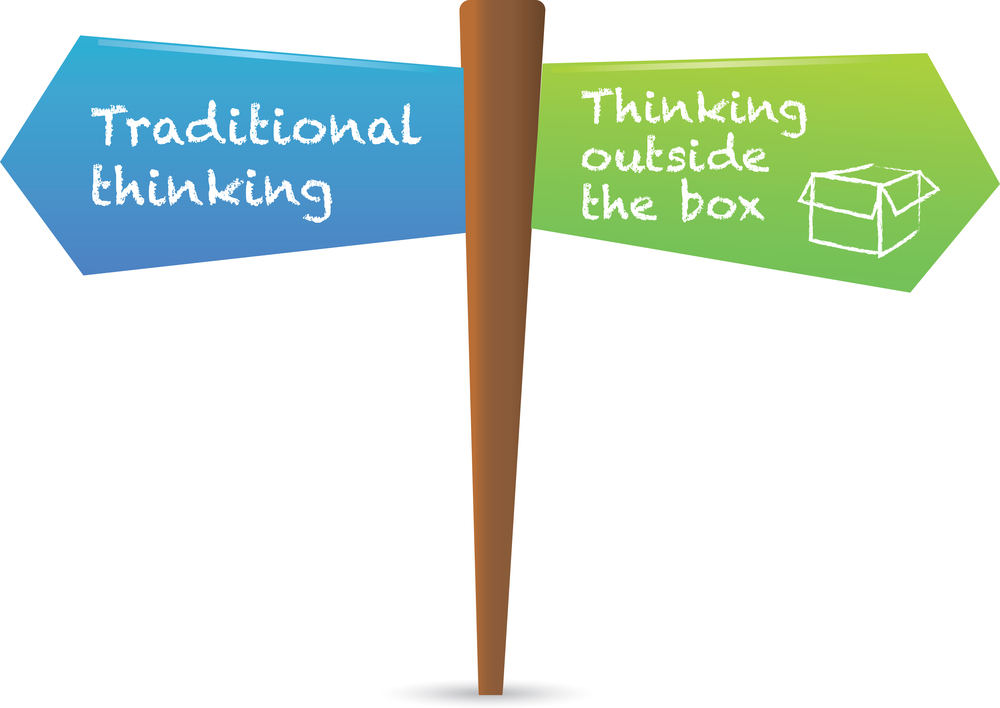 Ξεχάστε τις λέξεις:
Βιώσιμο ανταγωνιστικό πλεονέκτημα
 Βιομηχανία
 Μερίδιο αγοράς
 Εταιρεία
Μάρκετινγκ κυνηγιού
Ορισμός της  επιχείρησης
Μείωση του κόστους και τιμών
Αφαίμαξη ανταγωνισμού
«Επιχειρησιακή αριστεία»
«Στρατηγικές διαφοροποίησης»
15
15
ΚΕΡΔΟΣ= ΕΣΟΔΑ-ΣΥΝΟΛΙΚΟ ΚΟΣΤΟΣ
PROFIT = [(Q x P)-(F.C+V.C)]
Περισσότεροι χρήστες
Περισσότερη χρήση
Μη χρήστες  Χρήστες

Είσοδος σε νέες αγορές

Να κερδίσουμε πελάτες ανταγωνιστών
Συχνότερη χρήση

Μεγαλύτερη χρηστικότητα

Καινούριες χρήσεις
16
Ο καταναλωτής σήμερα δεν είναι μόνος του…
Είναι συνδεδεμένος
Έχει εξουσία και απαιτεί πιο πολλά
Είναι οπλισμένος με πληροφορίες από το διαδίκτυο και το κινητό τηλέφωνο
Είναι μέλος μίας κοινότητας ψηφιακά συνδεδεμένων καταναλωτών
Δεν είναι πιστός σε μία μάρκα
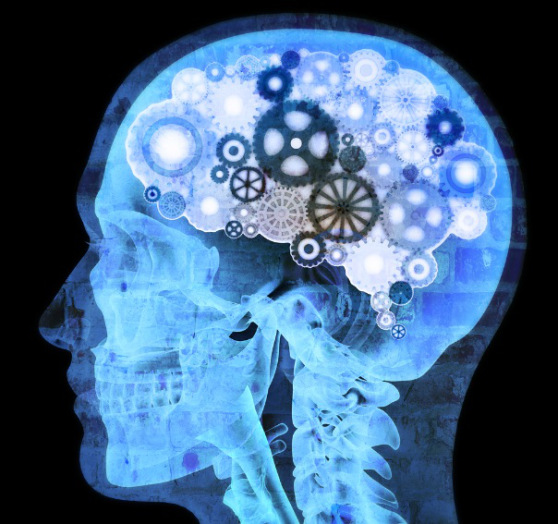 17
http://www.triethocduongpho.com/wp-content/uploads/2014/02/intellectual-property.jpg
Το ταχέως μεταβαλλόμενο περιβάλλον των Media
Όλο και πιο δύσκολη η αποτελεσματική στόχευση και επικοινωνία 
Οι καταναλωτές δεν είναι πλέον παθητικοί αποδέκτες
Απαιτούν όλο και περισσότερες πληροφορίες από μία πληθώρα πηγών
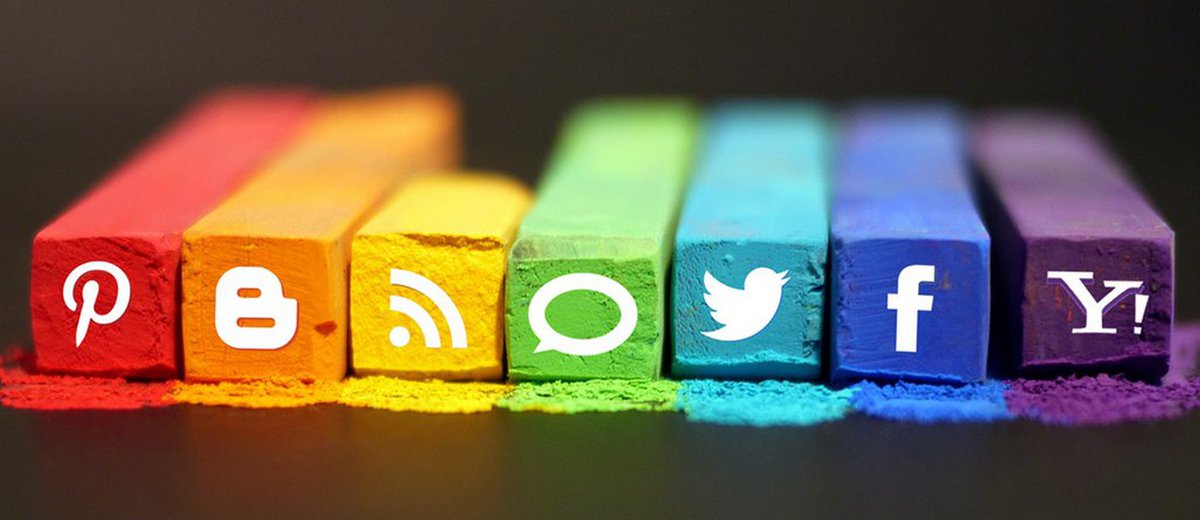 18
18
https://encrypted-tbn1.gstatic.com/images?q=tbn:ANd9GcQ8GOM3FWOlBJ7FRNKXNxRMGKioNsHEnaTm2BsgsRDVFx95uwuK
Η αλλαγή στις επιχειρήσεις
Ολοκλήρωση λειτουργιών εσωτερικά
Αυτοβελτίωση
Έμφαση στις λειτουργίες
Έμφαση στην εγχώρια αγορά
Με επίκεντρο το προϊόν 
Βιώσιμο ανταγωνιστικό πλεονέκτημα
Χρήση πολλών προμηθευτών
Εξωτερική ανάθεση
Συγκριτική αξιολόγηση
Δίκτυο
Έμφαση στην ομάδα 
Λειτουργία στην παγκόσμια και τοπική αγορά
Με έμφαση στην αγορά
Συνεχής εύρεση ανταγωνιστικών πλεονεκτημάτων
Χρήση λίγων προμηθευτών
19
Η αλλαγή στο Μάρκετινγκ
Πωλήσεις
Απόκτηση πελατών
Έμφαση στις συναλλαγές
Κέρδος ανά πώληση
Διαφήμιση
Δεδομένα πωλήσεων 
Τιμολόγηση βασισμένη στο κόστος 
Αποφάσεις βασισμένες σε δεδομένα
Μάρκετινγκ, πωλήσεις, και εξυπηρέτηση πελατών
Διατήρηση υπαρχόντων πελατών
Διαχρονική αξία πελάτη
Ολοκληρωμένη επικοινωνία μάρκετινγκ
Πελατειακή βάση δεδομένων
Τιμολόγηση βασισμένη στην αντιληπτή αξία
Αποφάσεις βασισμένες σε μοντέλα
20
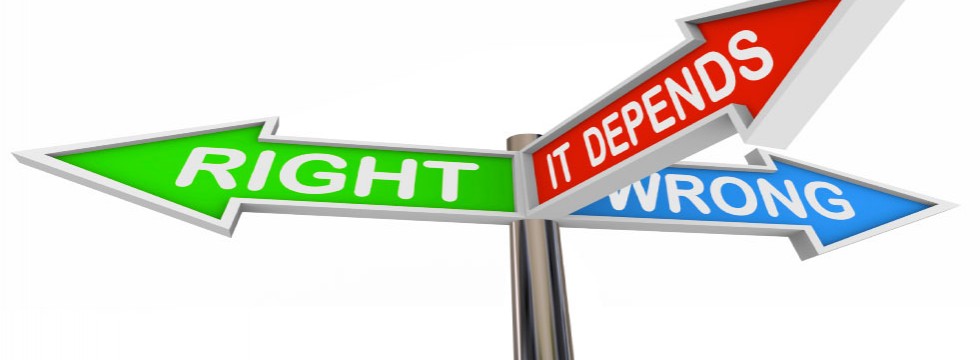 Η μείωση των τιμών δεν είναι η απάντηση, εκτός αν μη κρίσιμα έξοδα μπορούν να μειωθούν ακόμη περισσότερο
 Η παροχή περισσότερων οφελών στους πελάτες δεν είναι αρκετή
Οι  προμηθευτές σήμερα πρέπει να είναι σε θέση να αποδείξουν:
πώς τα προϊόντα/υπηρεσίες του προσθέτουν αξία στον πελάτη 
πόσο ανώτερη είναι η προσφορά τους από την επόμενη καλύτερη εναλλακτική λύση
21
3. Ορισμός και κατανόηση θεωρητικού υποβάθρου της Ολοκληρωμένης Επικοινωνίας Μάρκετινγκ
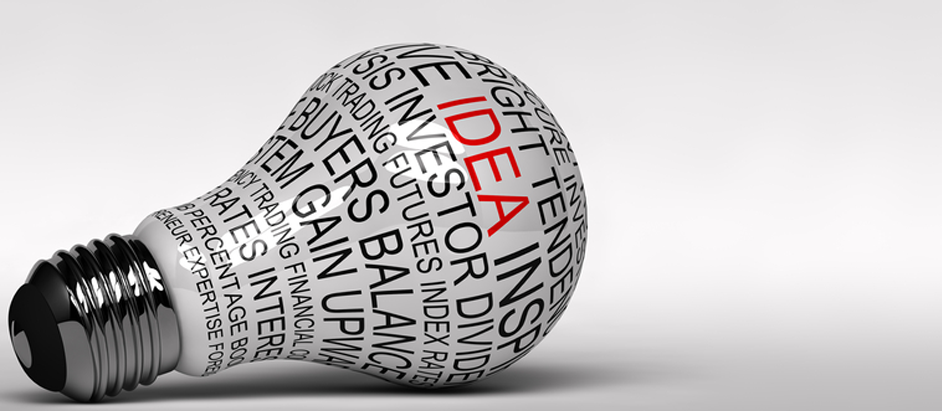 22
http://www.imcadagency.com/images/slider-img-1.png
Προσέγγιση Ολοκληρωμένου προγράμματος Μάρκετινγκ
οδηγούν
Παραδοσιακά Μ.Μ.Ε
(τηλεόραση, ραδιόφωνο, περιοδικά, εφημερίδες κτλ.)
Ιστοσελίδες
Οι online στρατηγικές

 Παρέχουν λεπτομερείς πληροφορίες

 Είναι βιωματικές, διασκεδαστικές, διαδραστικές 

 MySpace, το YouTube, το Facebook, ασύρματες συσκευές κινητών μέσων μαζικής ενημέρωσης, 
e-mail
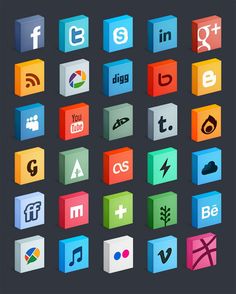 23
https://s-media-cache-ak0.pinimg.com/236x/93/5a/36/935a36ea4c794d2ad38a745796db0bad.jpg
Η παραδοσιακή προσέγγιση Μάρκετινγκ
Προώθηση πωλήσεων
Άμεση απάντηση
Συσκευασία
Διαφημιστικά μέσα
Σημεία αγοράς
Δημόσιες σχέσεις
Δημοσιότητα
Διαδραστικό μάρκετινγκ
Άμεσο μάρκετινγκ
Εκδηλώσεις
24
Προώθηση  πωλήσεων
Άμεση απάντηση
Συσκευασία
Διαφημιστικά μέσα
Σημεία αγοράς
Δημόσιες σχέσεις
Δημοσιότητα
Διαδραστικό μάρκετινγκ
Άμεσο μάρκετινγκ
Εκδηλώσεις
Η σύγχρονη προσέγγιση του IMC
25
Ορισμός του IMC
Παραδοσιακό Μάρκετινγκ
Προωθητικές Ενέργειες
Μέσα Κοινωνικής Δικτύωσης / Διαδίκτυο
26
Ορισμός του IMC
Το IMC είναι μια διαδικασία προγραμματισμού με σκοπό να βεβαιώσει ότι όλες οι επαφές του εμπορικού σήματος που παραλαμβάνονται από έναν πελάτη ή από μια προοπτική για ένα προϊόν, μια υπηρεσία, ή μια οργάνωση καθιστούν γνωστό το brand στον καταναλωτή σε συγκεκριμένο χρονικό διάστημα
Στόχος της IMC είναι να δημιουργήσει βραχυπρόθεσμα οικονομικές αποδόσεις και μακροπρόθεσμα αυξανόμενη αξία του εμπορικού σήματος.
27
Βιβλιογραφία
Integrated Marketing Communications: Strategic Planning Perspectives (3rd Canadian Edition) by Keith J. Tuckwell, Pearson Canada ISBN 978‐0‐13‐714074‐9 
Keller, K. (2013). Strategic brand management (4th ed.). Upper Saddle River, NJ: Pearson/Prentice Hall. ISBN: 9780132664257
Duncan, T., & Ouwersloot, H. Integrated Marketing Communications. European ed. New York: McGraw-Hill, 2008.Type: Textbook. ISBN: 0071060499 / 9780071060493
Solomon, M. R. (2013). Consumer behavior: Buying, having, and being (10th ed.). Upper Saddle River, NJ: Prentice Hall. ISBN: 9780132671842
28
Τέλος Ενότητας # 1
Μάθημα: Διοίκηση ολοκληρωμένης επικοινωνιακής στρατηγικής, Ενότητα # 1: Εισαγωγή στην Ολοκληρωμένη Επικοινωνία Μάρκετινγκ 
Διδάσκων: Γεώργιος Πανηγυράκης
Τμήμα: Οργάνωση και Διοίκηση Επιχειρήσεων
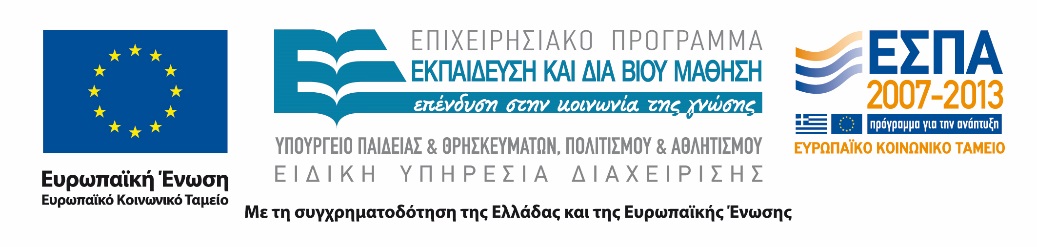 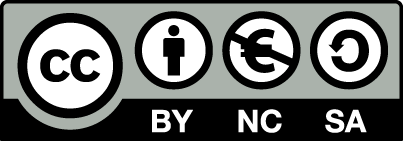